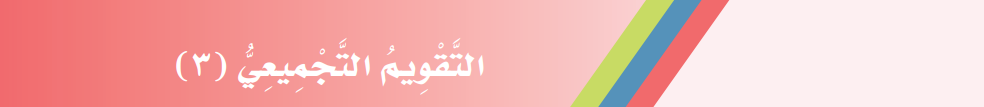 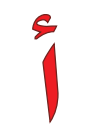 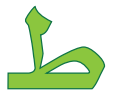 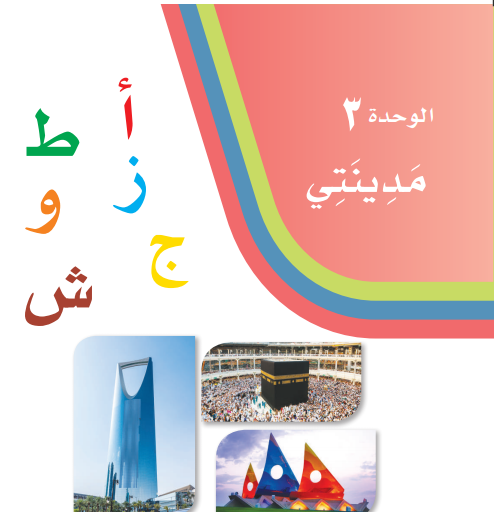 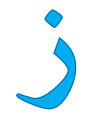 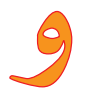 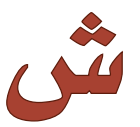 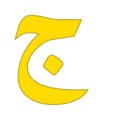 دعــــــاء
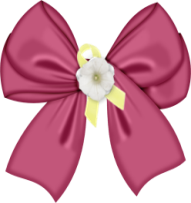 بسم الله والحمد الله والصلاة والسلام 
على نبينا محمد صلى الله عليه وسلم
 اللهم افتح على قلوبنا 
اللهم يا معلم إبراهيم علمنا 
ويا مفهم سليمان فهمنا وعلمنا ما جهلنا 
وانفعنا بما علمتنا وزدنا علما
 اللهم افتح لنا فتحًا مبينًا.
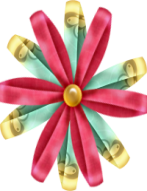 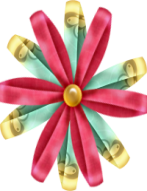 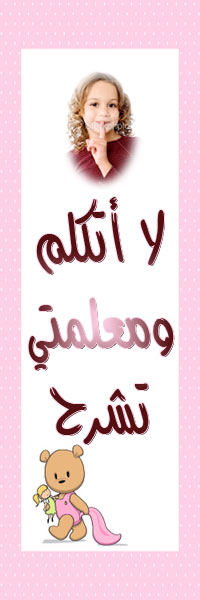 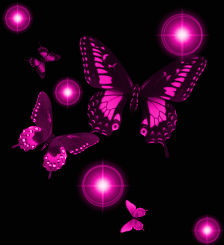 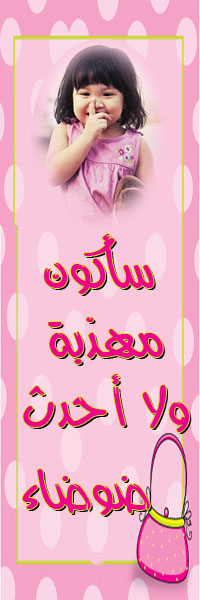 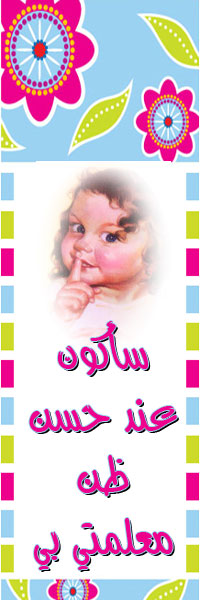 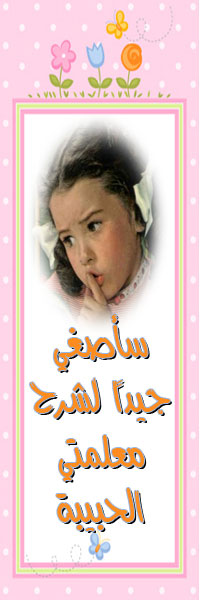 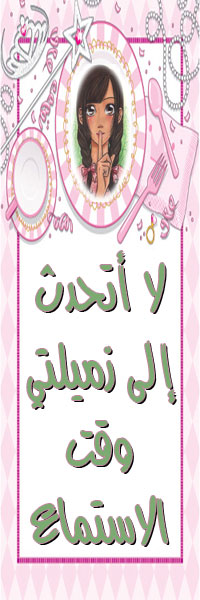 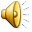 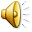 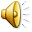 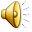 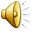 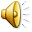 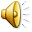 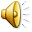 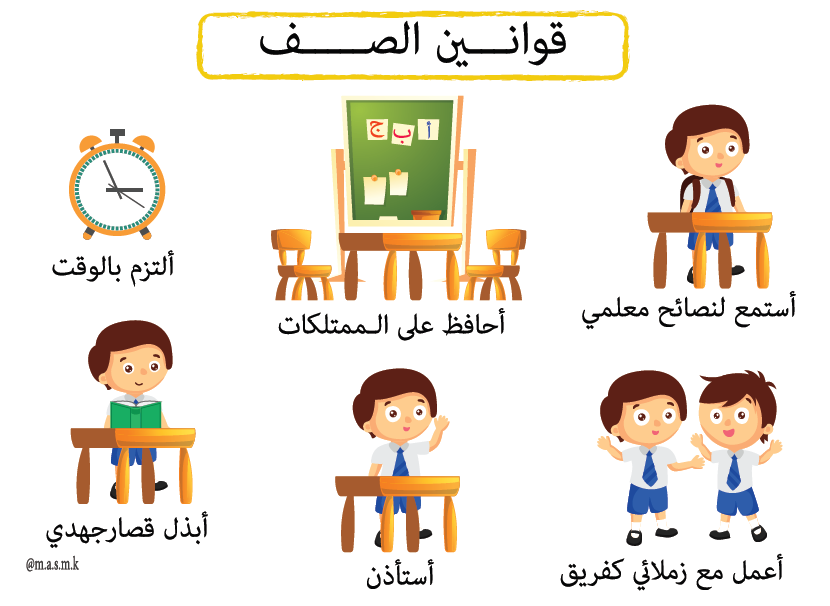 طالبة تسال طالبة
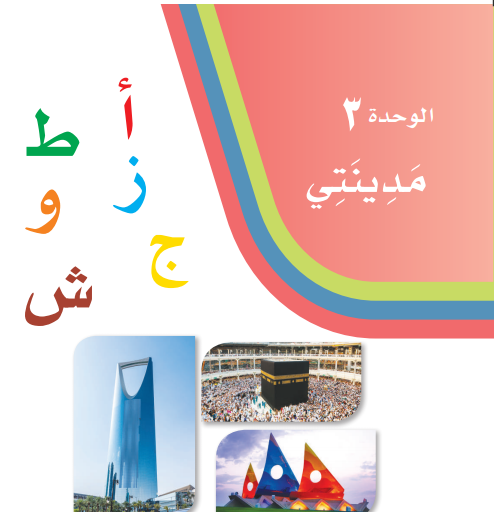 ما عنوان الوحدة التي ندرسها ؟
كم رقمها؟
ما لونها ؟
كم عدد حروفها؟
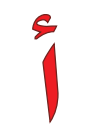 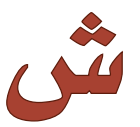 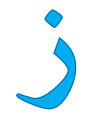 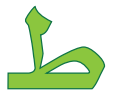 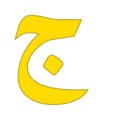 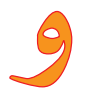 نُ
مِ
فَ
لِ
بِ
رُ
تُ
قِ
حَ
سَ
دُ
صِ
شِ
زُ
طِ
أُ
جُ
وَ
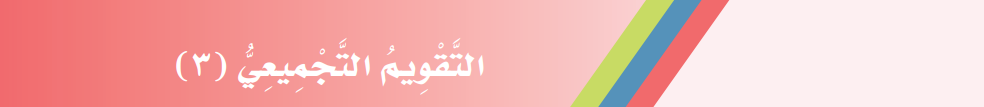 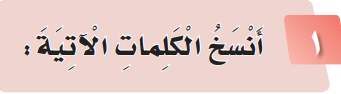 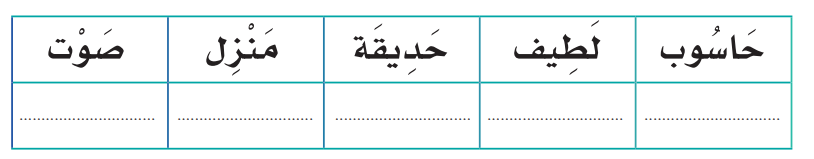 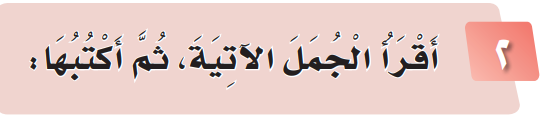 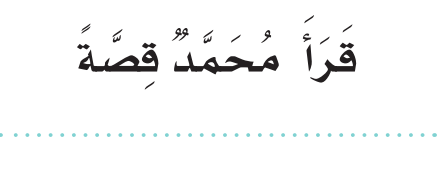 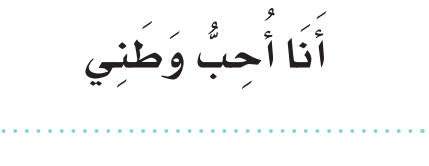 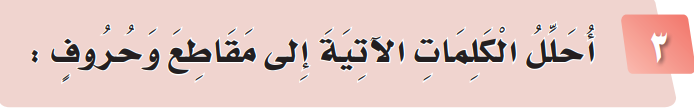 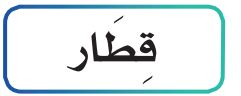 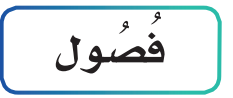 ر
ـطَا
قِـ
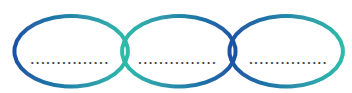 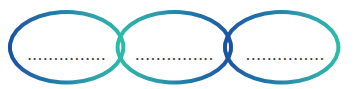 ل
ـصُو
فُـ
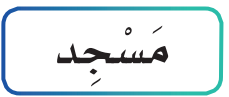 ـجِـ
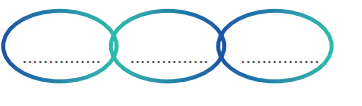 ـد
مَسْـ
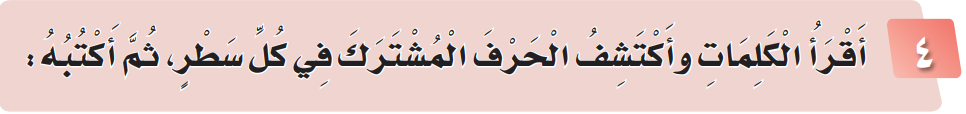 أ
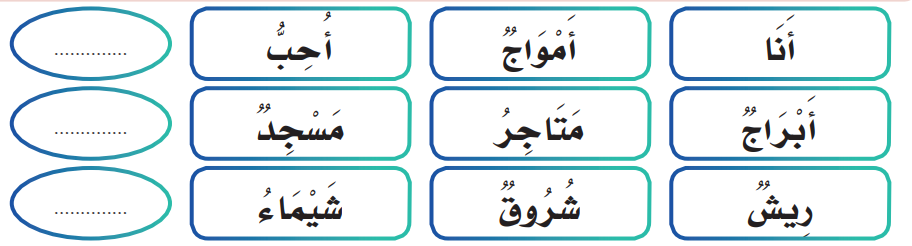 ج
ش
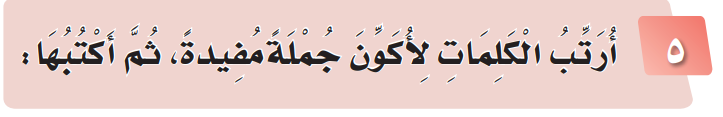 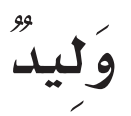 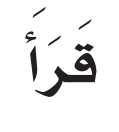 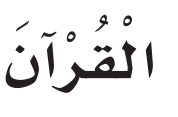 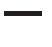 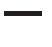 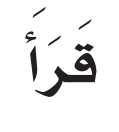 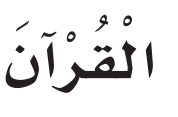 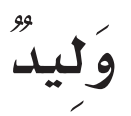 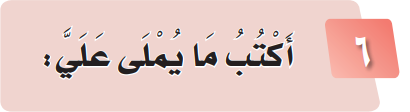 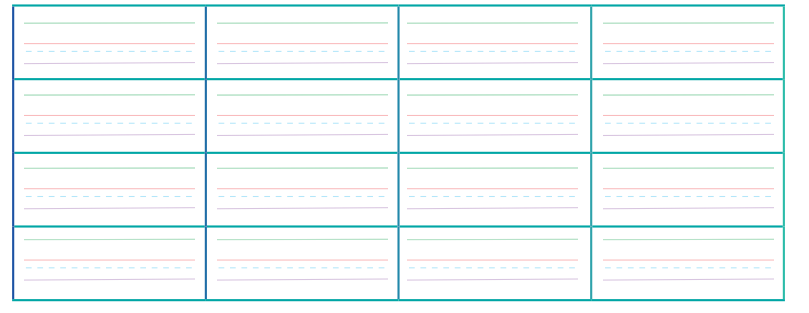 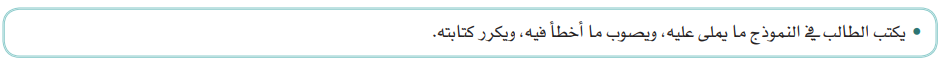 استراتيجية التعلم باللعب – البطاقات التعليمية التفاعلية
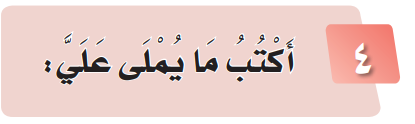 زَمْزَمُ
1
2
4
أَطُوفُ
وَطَنِي
3
بَسْمَةُ
طَرِيقُ
5
فَرَاش
6
7
أشْجَارُ
جُسُورُ
8
أختار رقم  وأقرأ الكلمة  ثم الإملاء
استراتيجية التعلم باللعب – البطاقات التعليمية التفاعلية
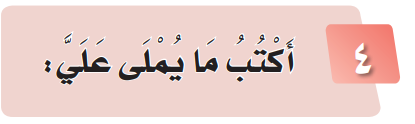 زَمْزَمُ
1
2
4
أَطُوفُ
وَطَنِي
3
بَسْمَةُ
طَرِيقُ
5
فَرَاش
6
7
أشْجَارُ
جُسُورُ
8
أختار رقم  وأقرأ الكلمة  ثم الإملاء
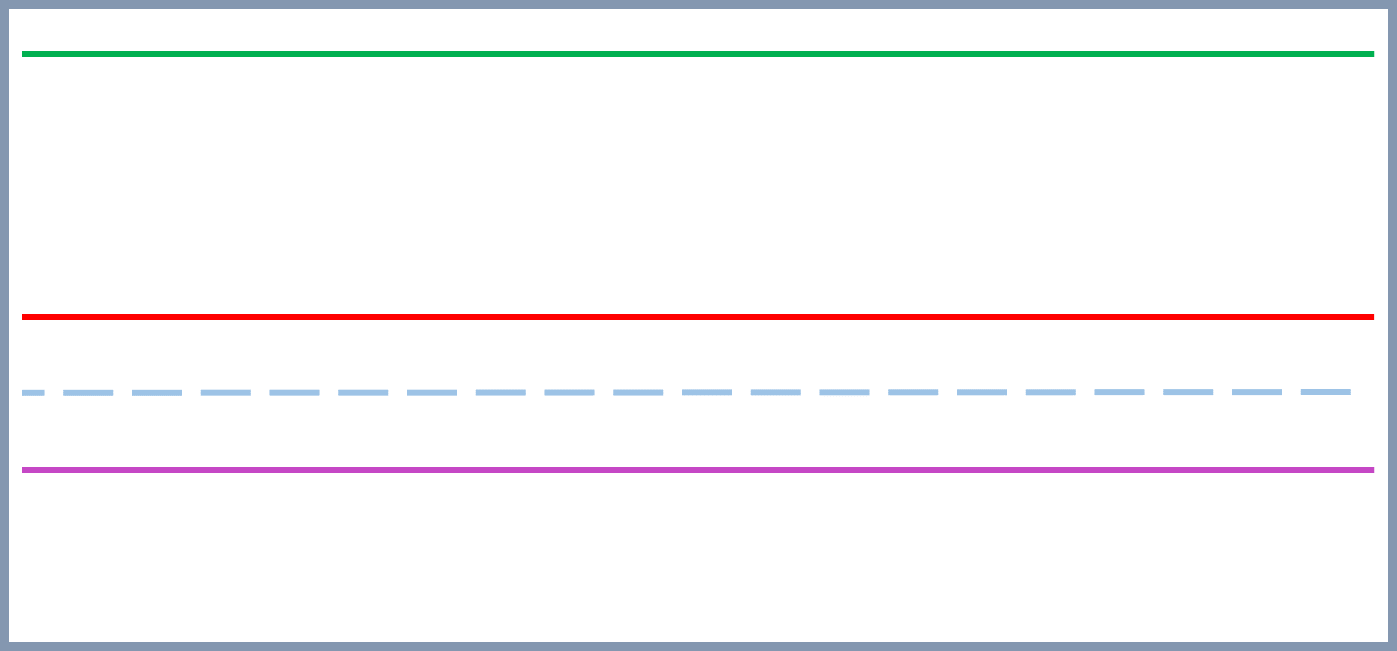 مُ
ـزَ
زَمْـ
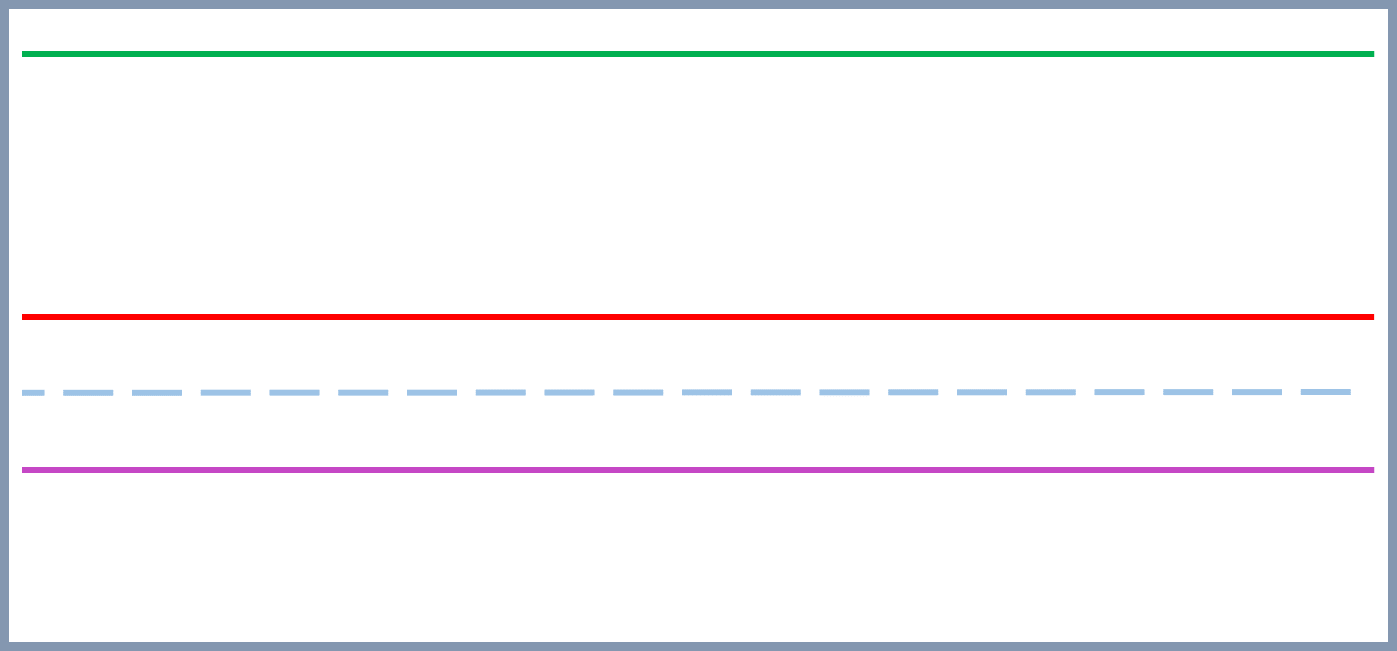 ـنِي
طَـ
وَ
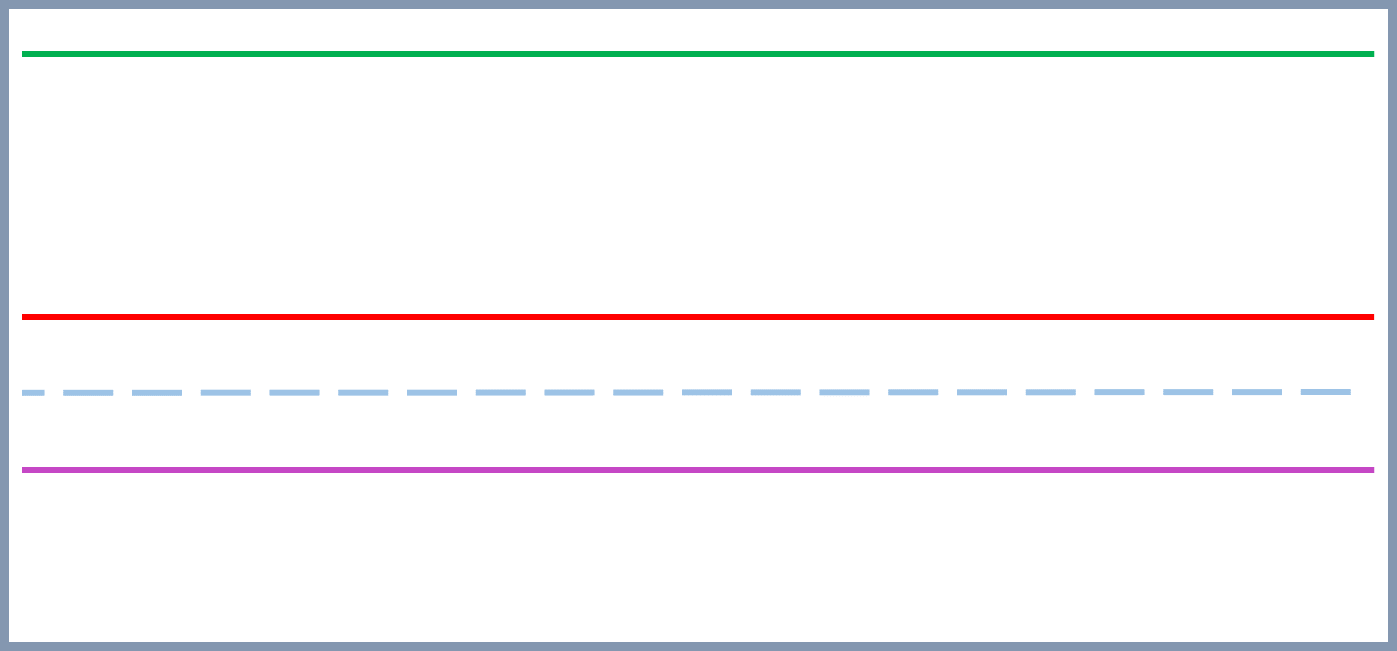 ـةُ
بَـسْـ
ـمَـ
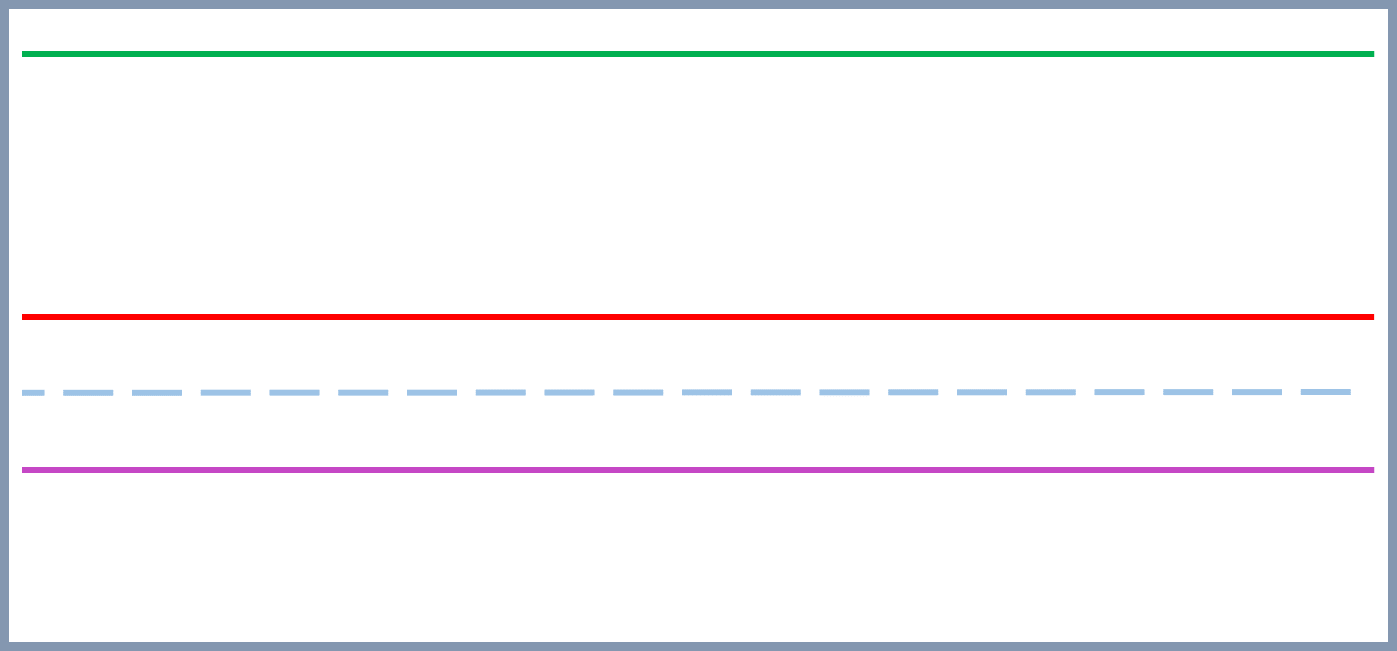 طُـو
فُ
أَ
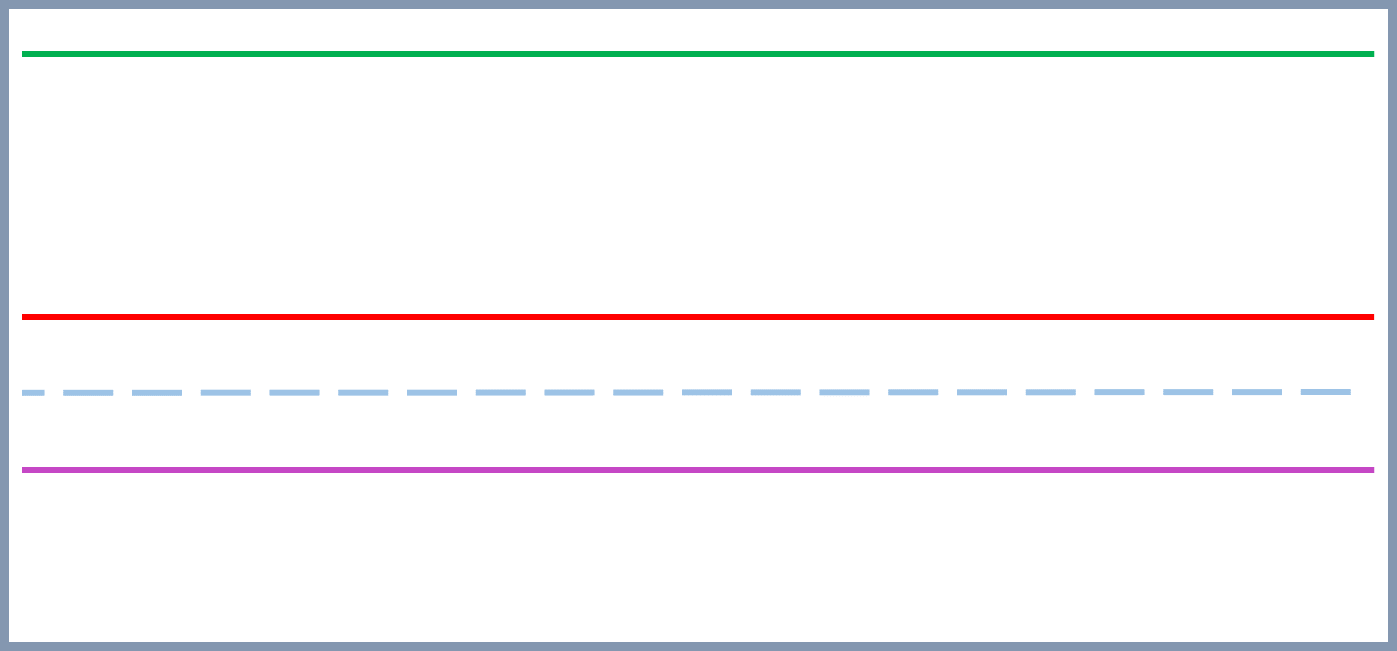 ـرِيـ
ـقُ
طَـ
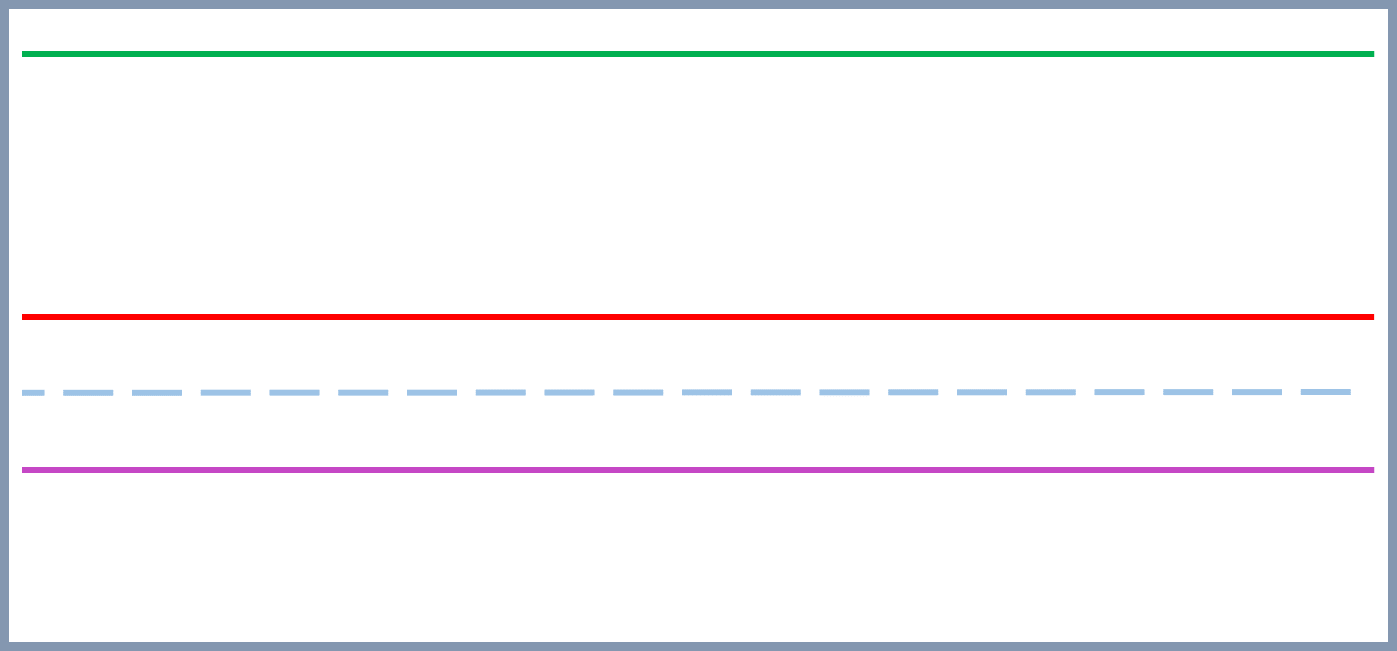 ـرَا
فَـ
شُ
رُ
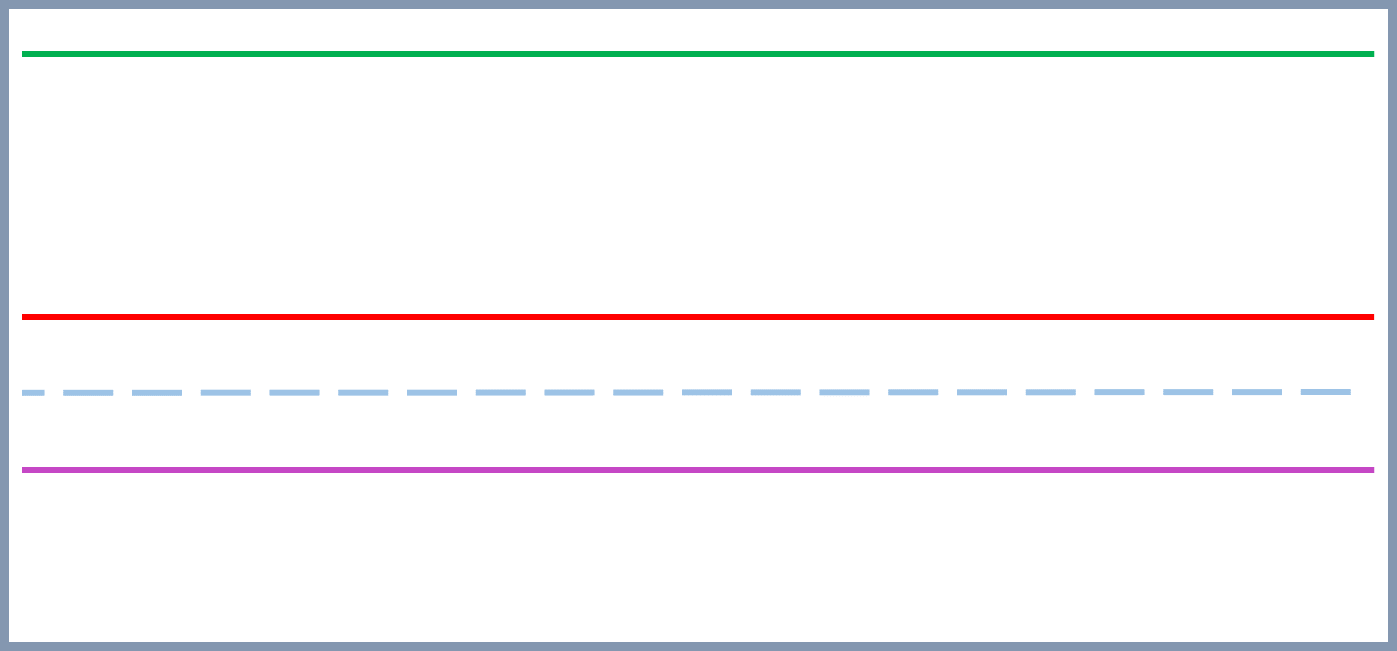 ـسُو
جُـ
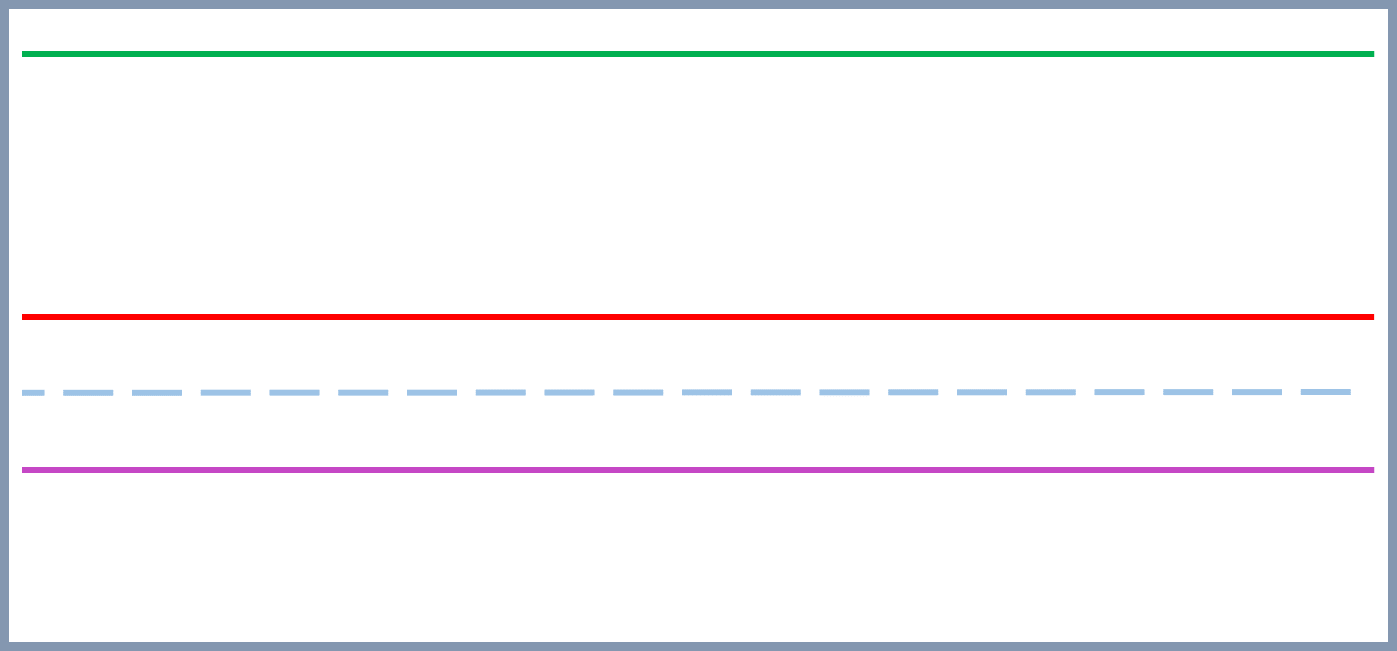 رُ
ـجَا
أَشْـ
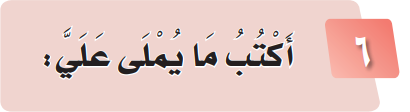 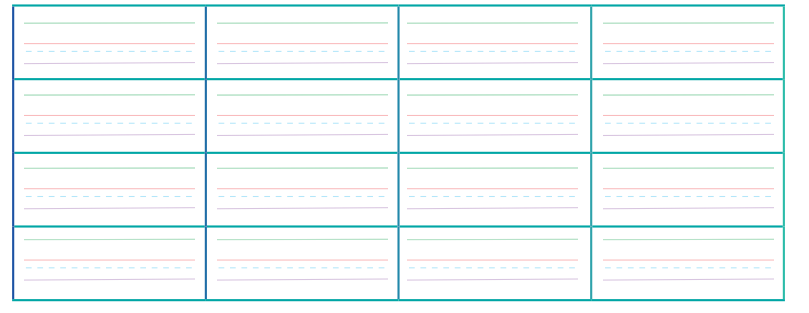 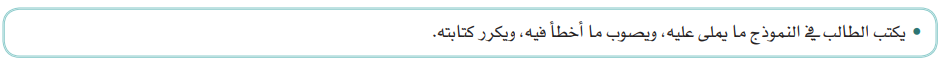 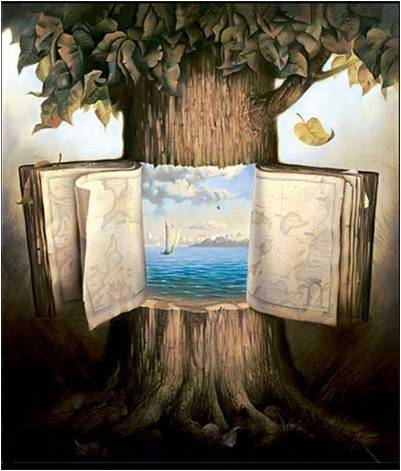 لا نسمح باستخدام العرض تجاريًا  
 
ملاحظة : أوراق العمل تطبع من نفس عرض البور بوينت
للحصول على عروض الوحدة الثالثة فقط بالضغط على الحرف .
عروض تفاعلية للوحدة الثالثة للصف الأول ف 1
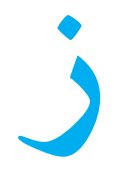 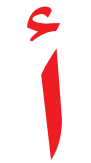 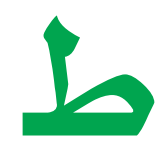 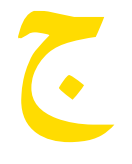 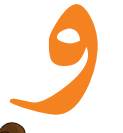 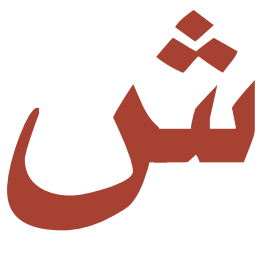 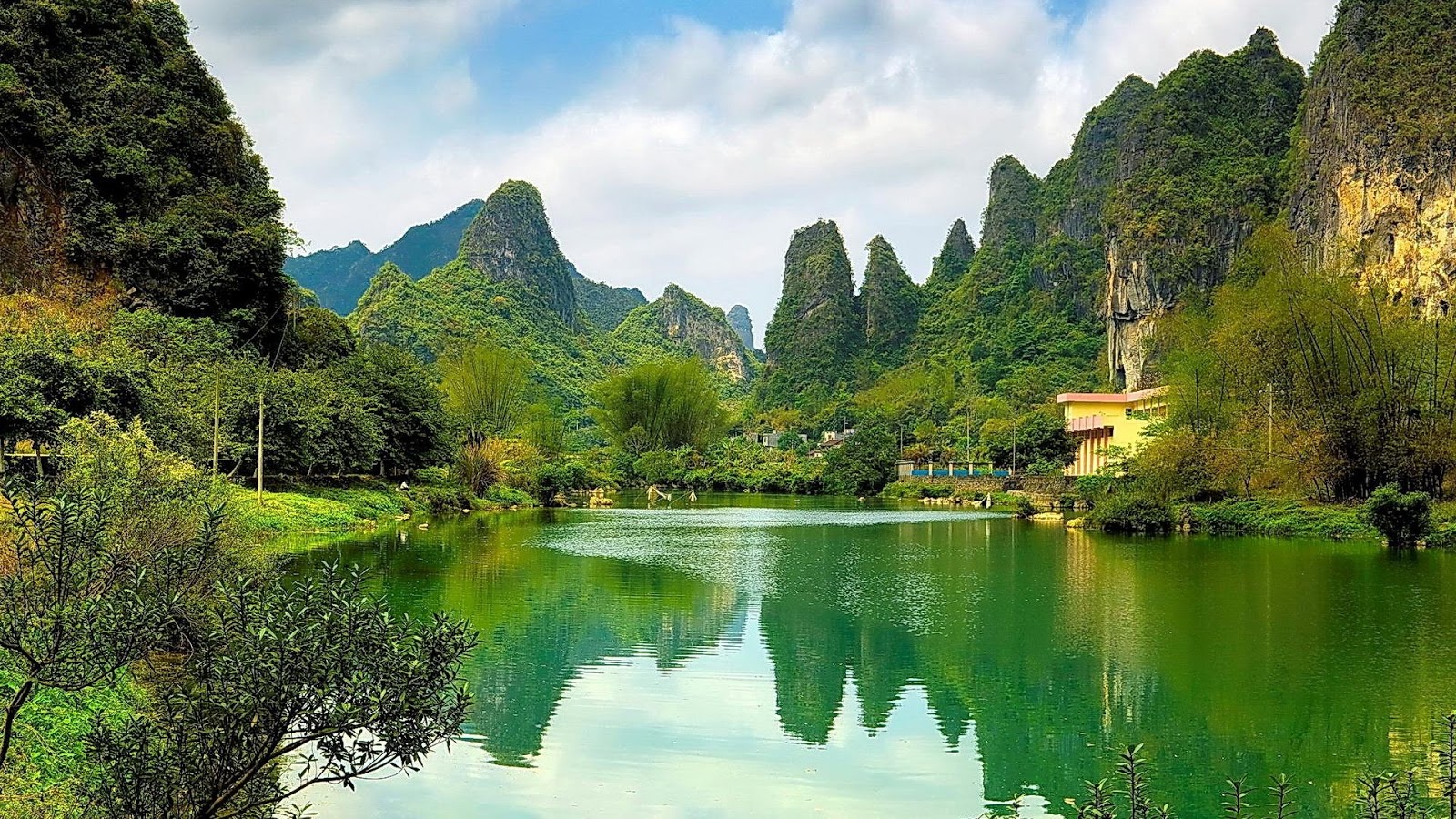 اللهم لك الحمد  كما ينبغي لجلال وجهك وعظيم سلطانك ،،